Quality, innovation, and outreach
Our Global Aim:
To be a data-driven, healthcare community striving to improve pediatric outcomes
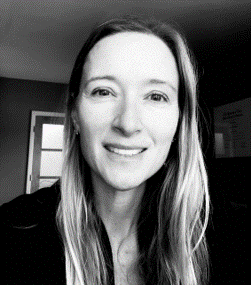 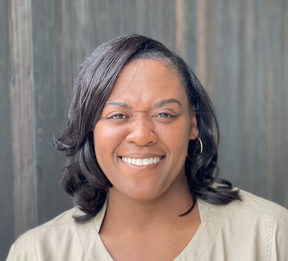 KATE REMICK, MD, FAAP, FACEP, FAEMS
KRYSTLE BARTLEY, MA
Associate Professor, Department of Pediatrics, Dell Medical School
Associate Chair for Quality, Innovation, and Outreach
Co-Director, National EMS for Children Innovation and Improvement enter
Assistant Director of Quality | Department of Pediatrics
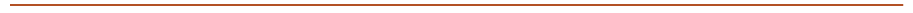 Foundation of our work
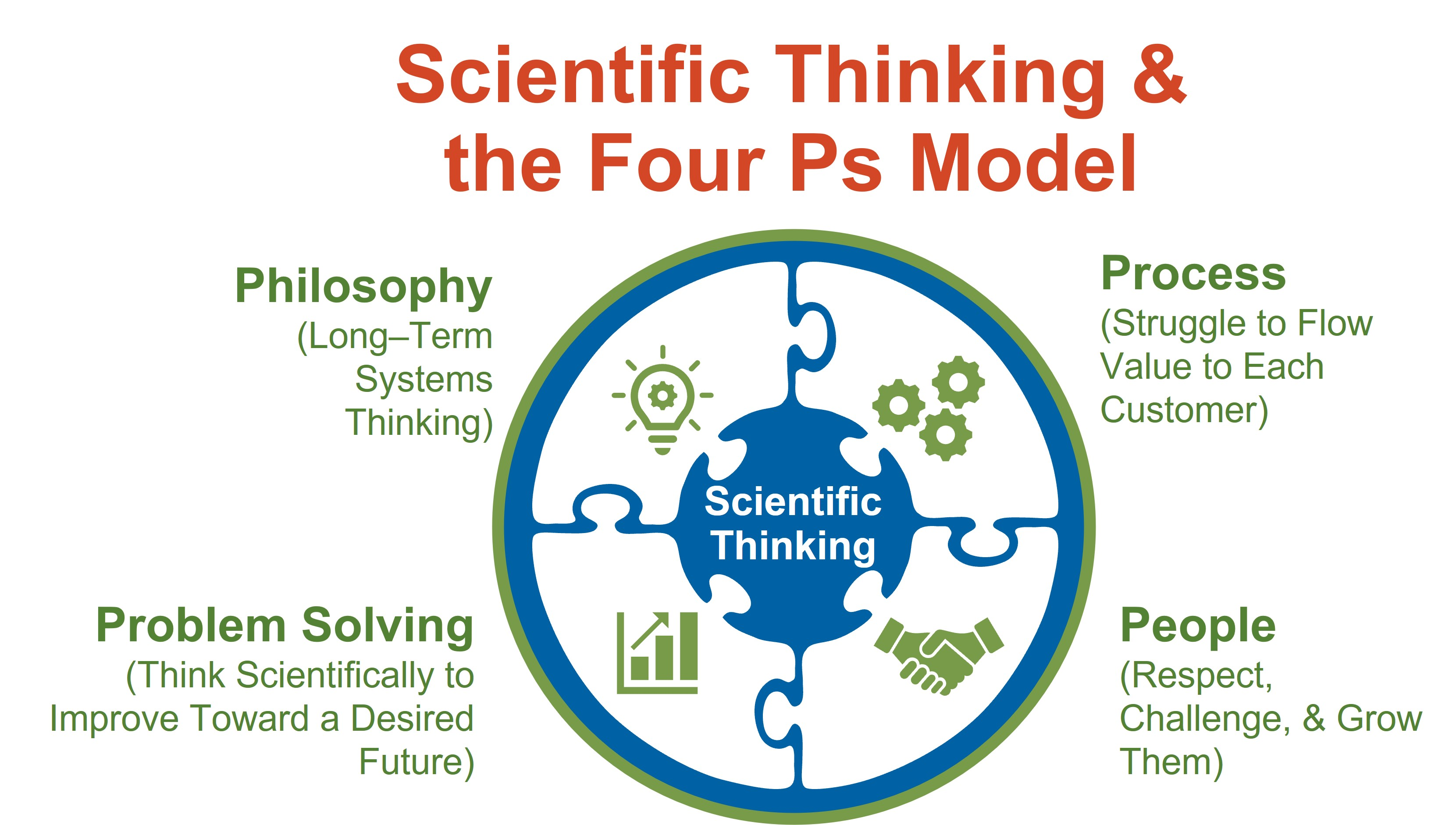 [Speaker Notes: Adapted from the Toyota Lean model]
Foundation of our work
Quality Improvement (QI) Science
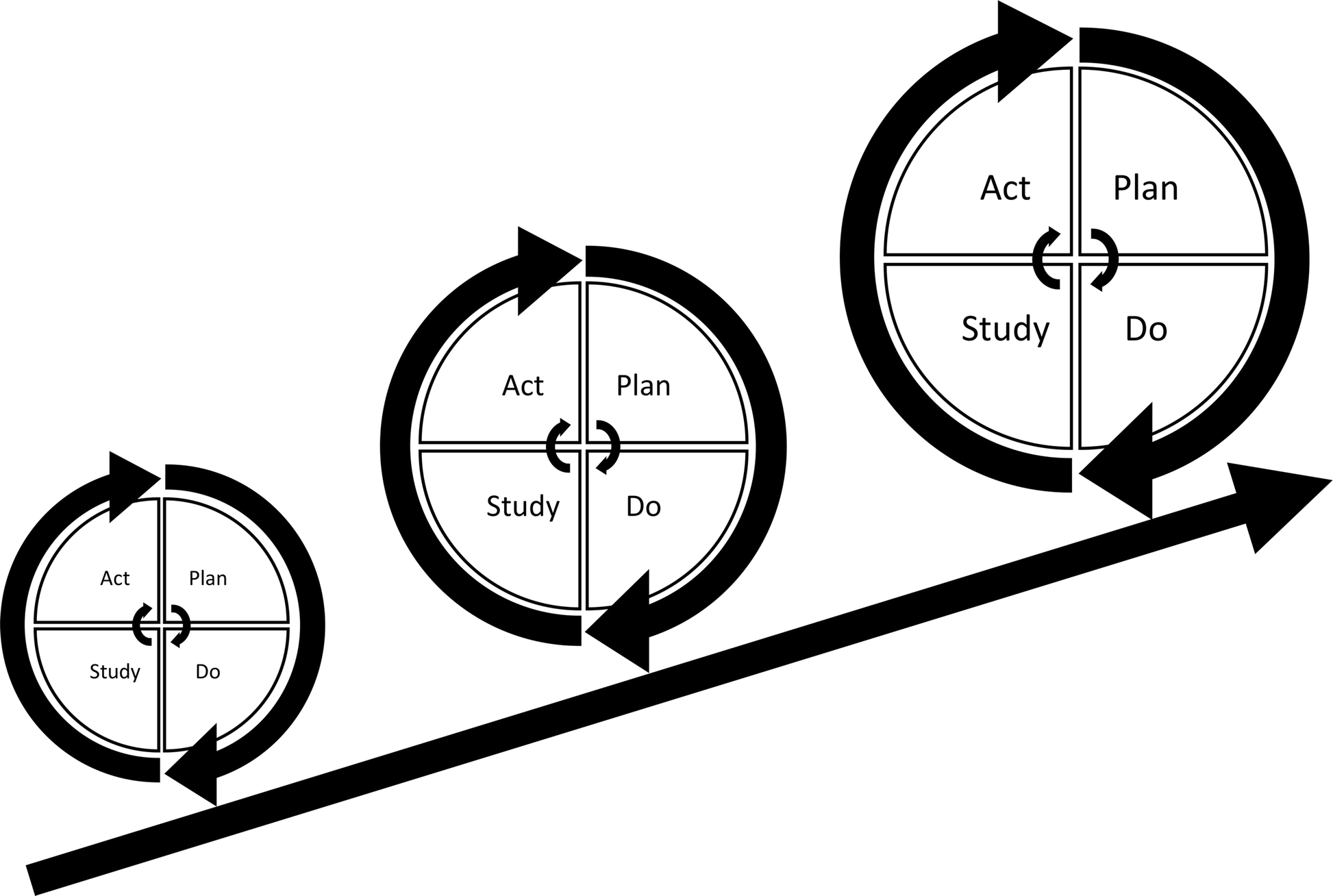 Quality improvement seeks to standardize processes and structure to reduce variation, achieve predictable results, and improve outcomes for patients, healthcare systems, and organizations
[Speaker Notes: Quality improvement (QI) is the framework used to systematically improve care.
https://www.cms.gov/Medicare/Quality-Initiatives-Patient-Assessment-Instruments/MMS/Quality-Measure-and-Quality-Improvement-#:~:text=Quality%20improvement%20is%20the%20framework,%2C%20healthcare%20systems%2C%20and%20organizations.]
Research vs. quality improvement
OUR APPROACH
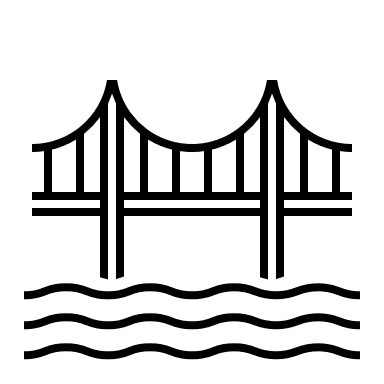 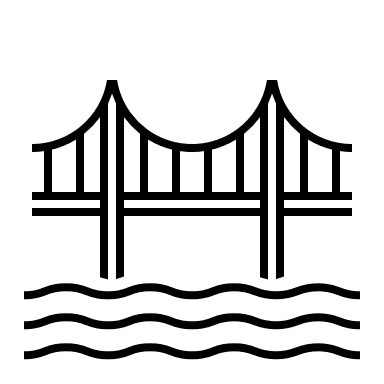 Patient Care
Research
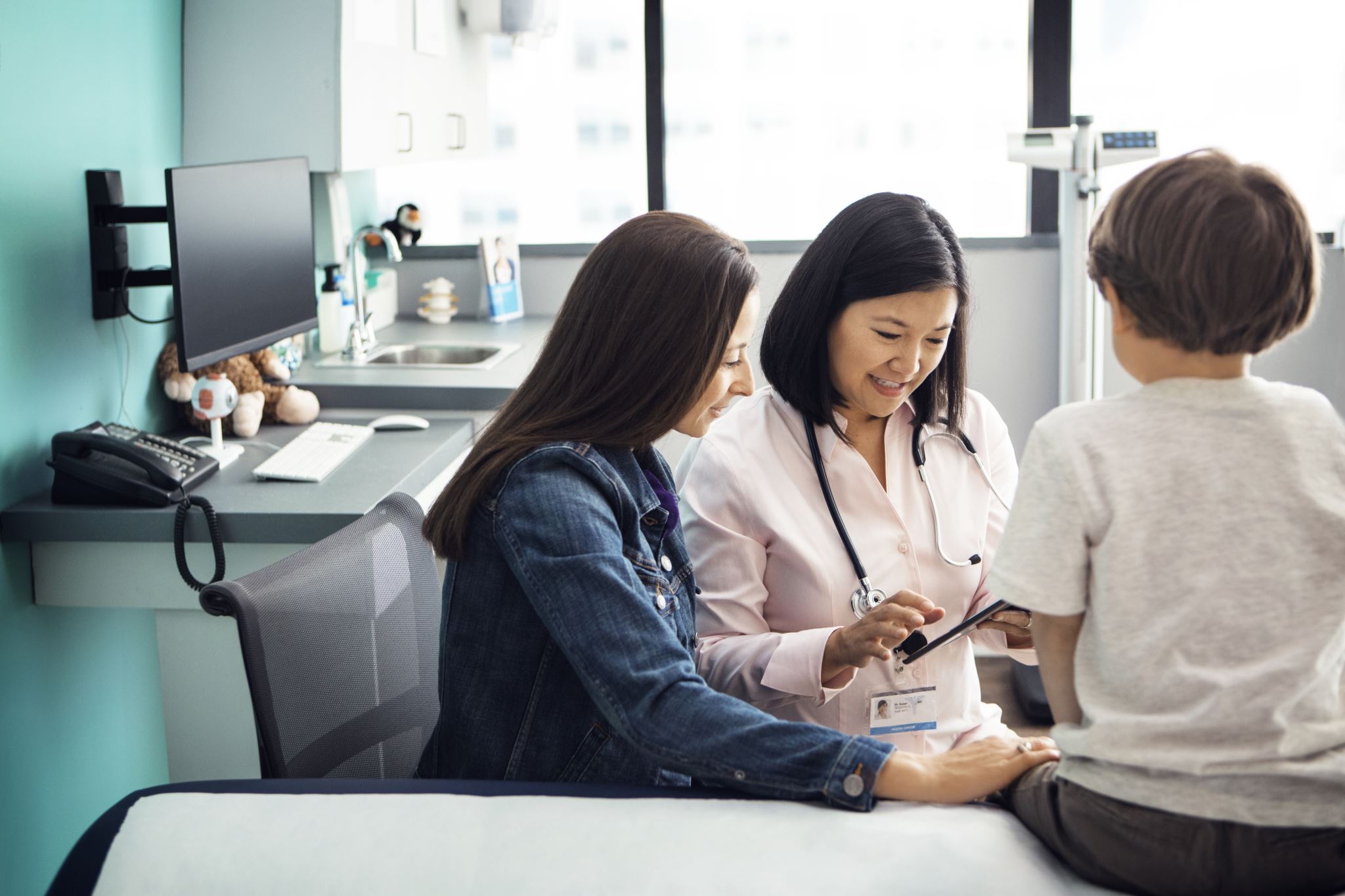 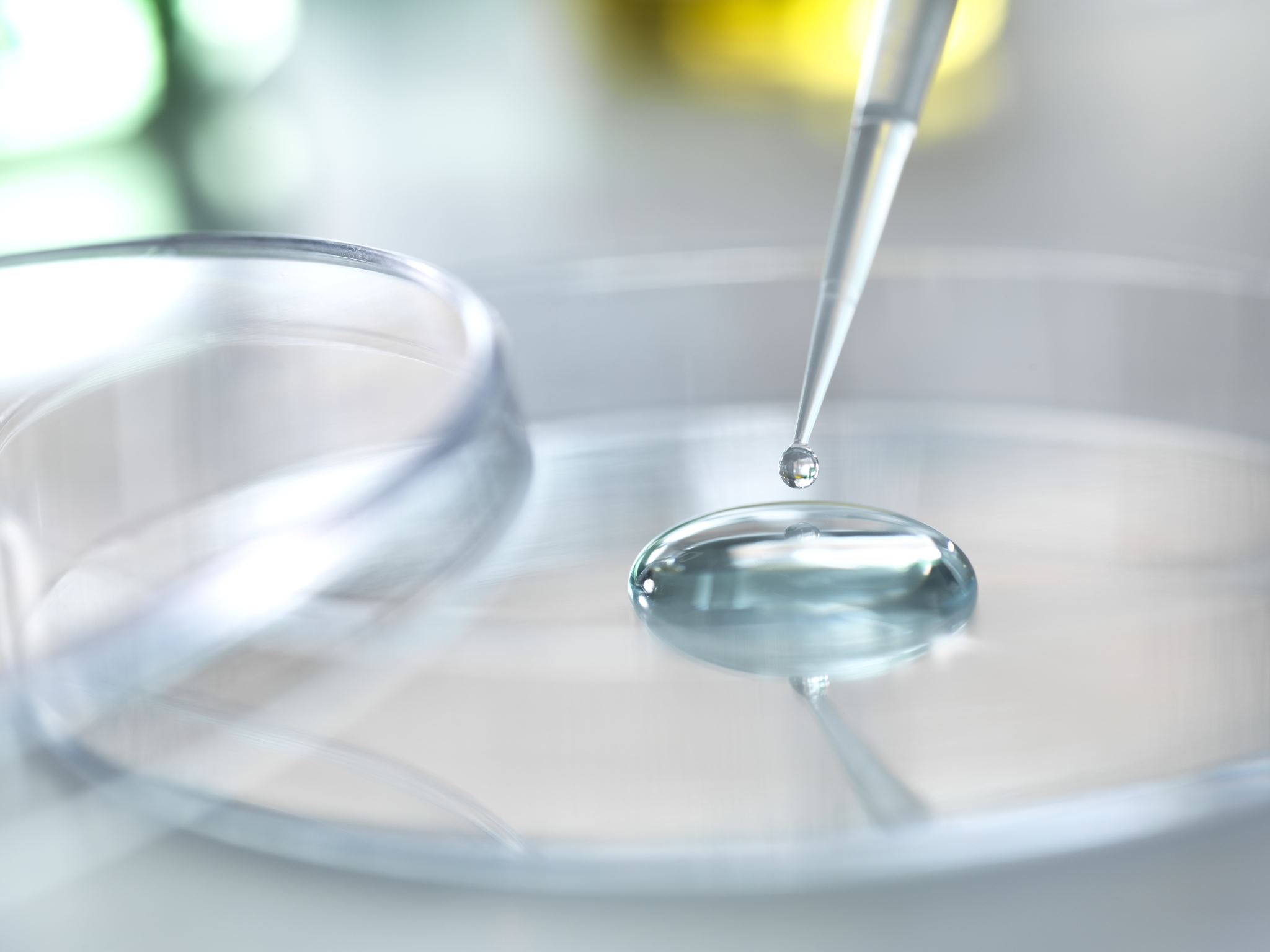 QUALITY IMPROVEMENT
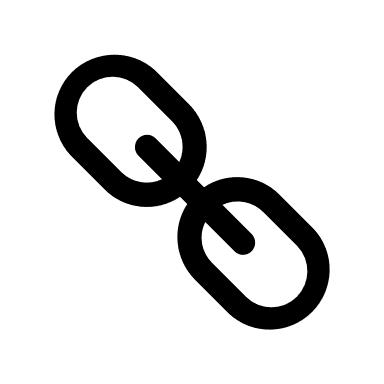 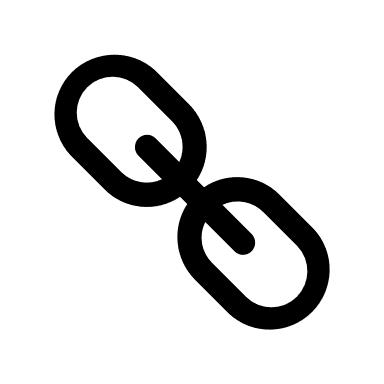 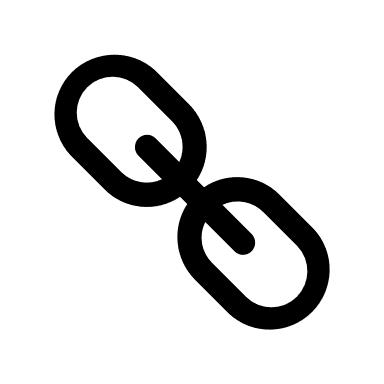 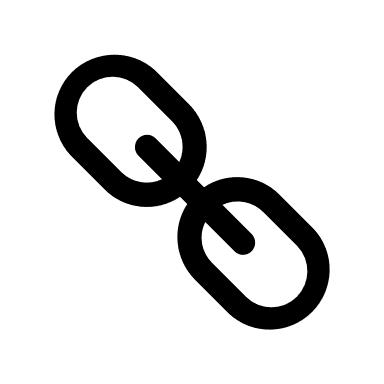 [Speaker Notes: Approach it from the perspective that quality is a bridge btwn clinical care (locus of faculty desires) and 
Patient care (one side) ----- Researchers (opposite side of bridge)
Austin (Town lake ) ----- we use QI as that bridge
Enterprise: University of Texas
Neighborhoods (Healthcare Community)Health System (all hospitals – referral 46 county catchment area)
Children’s Hospital 

Here’s what we found (what the bridge looked like)
What structures would make it successful and sustainable over time]
Our Community
Local Community 
(Pediatricians, Families, Subspecialists)
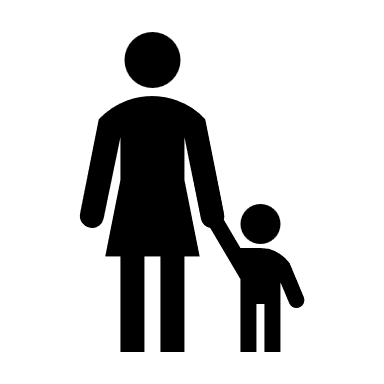 Medical Center
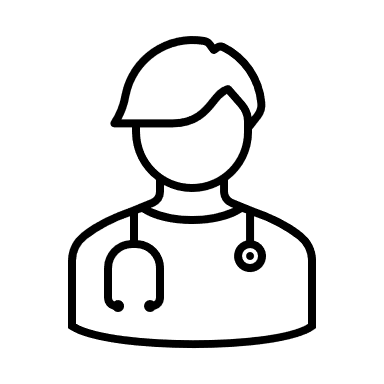 Academic Institution
Peds
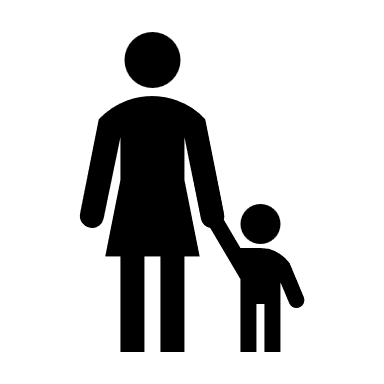 This Was Our Starting Point…
Scope of programming
Academic Department
Health System
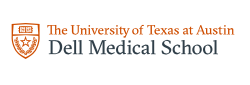 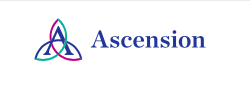 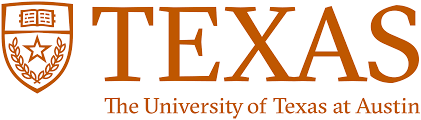 Academic Institution
Healthcare Community
QI efforts ideal for wider dissemination and spread across system
Standardizing pediatric care
Population Health
Multi-Disciplinary Collaboration
Innovation
Machine Learning
Patient and families
Community providers
EMS Agencies
Touchpoints across continuum of care delivery
24 Divisions
Faculty, Staff, & Trainees
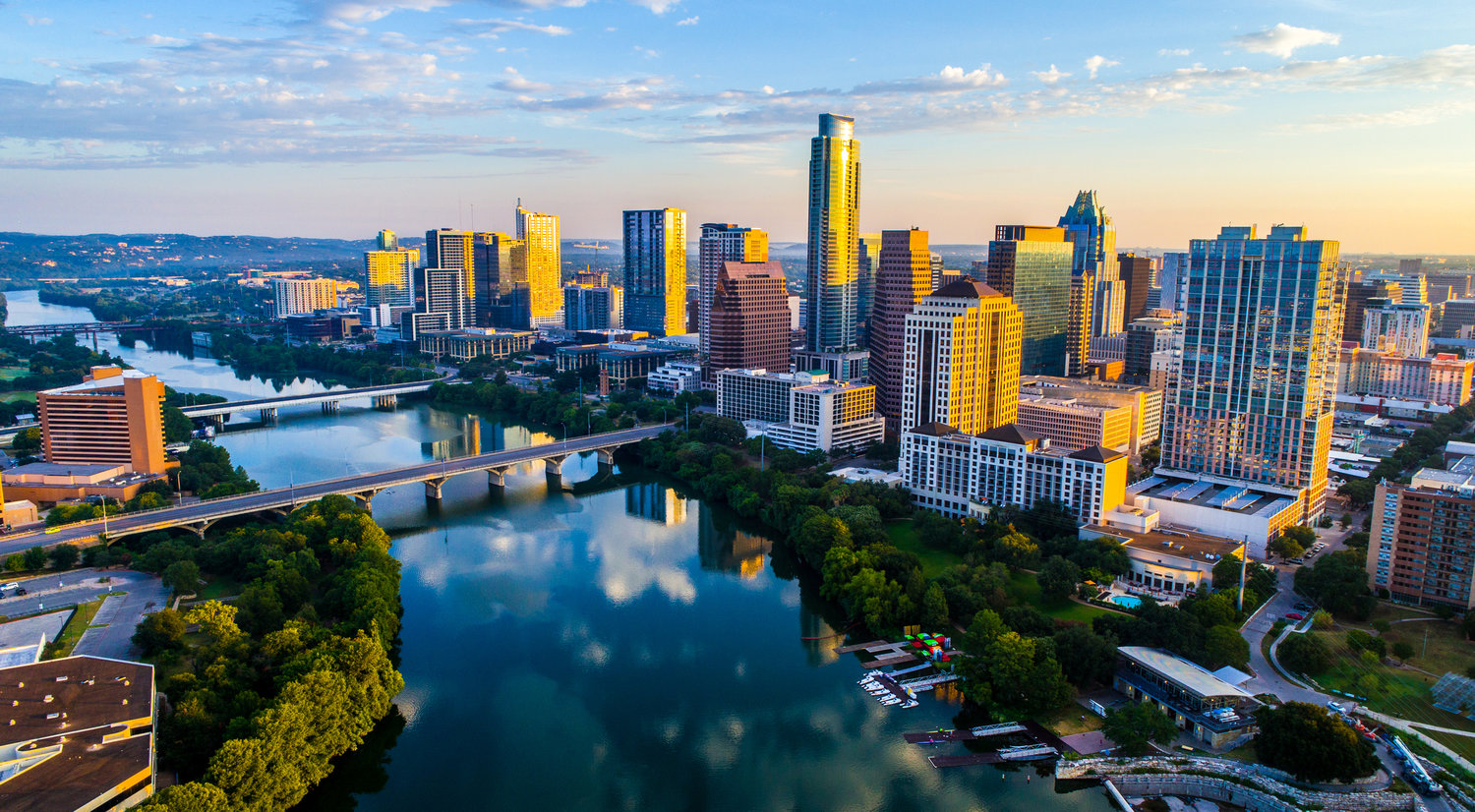 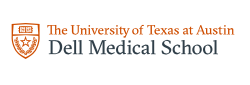 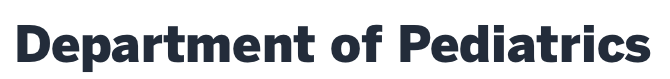 Benefits of QI Scholarship
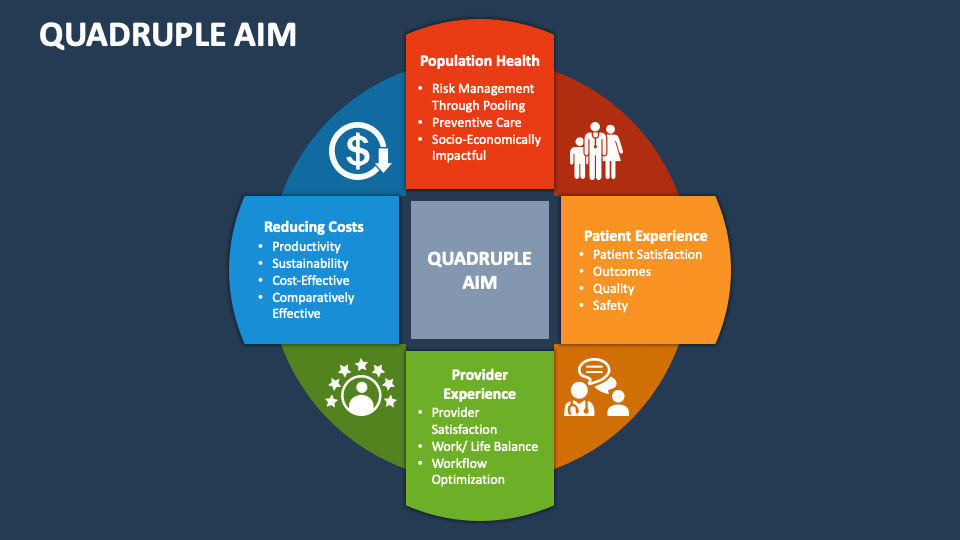 Proactive, generative culture
Collaborate across disciplines and community
Leverage academic scholarship/critical inquiry
High-reliability organizations
[Speaker Notes: Optimize clinical outcomes, minimize variability in care
Improve patient and provider satisfaction
Reduce inefficiencies
Leverage as academic scholarship for promotion
Promote collaboration across units, disciplines, and specialties
Move towards a proactive, generative culture
Move towards a high-reliability organization]
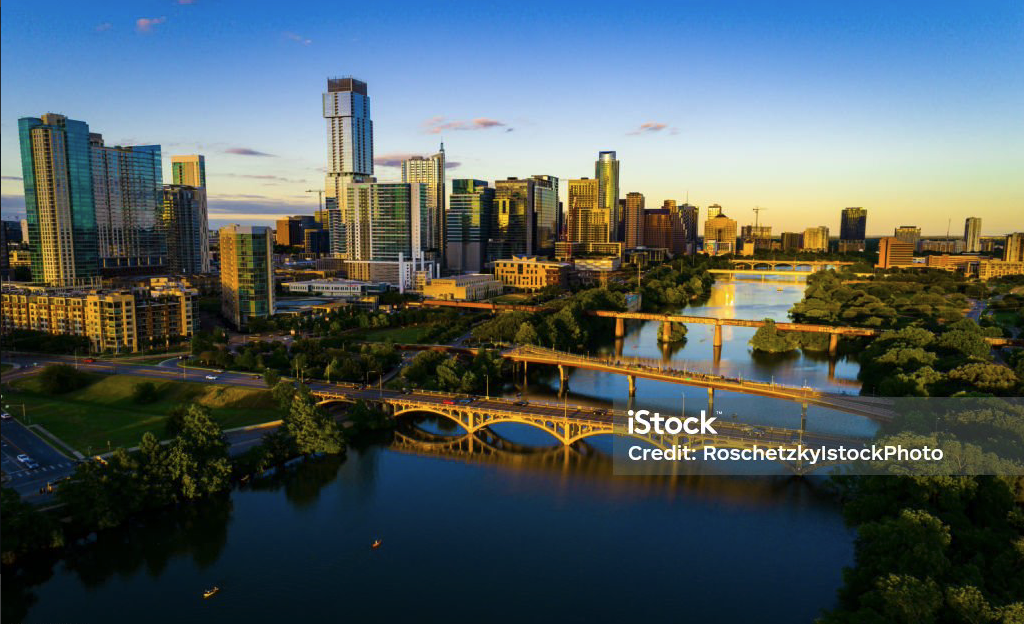 OUR SETTING
[Speaker Notes: IMAGE SOURCE: https://www.istockphoto.com/photo/new-growing-modern-city-of-austin-texas-at-golden-hour-sunset-perfect-travel-gm1226293105-361267717
https://www.istockphoto.com/portfolio/RoschetzkyIstockPhoto?mediatype=photography

Start with the setting - 
Med school 7 years old
Developed by and for the community
Faculty came from other institutions – 
Close ties to Austin community
Fear of research and academic thresholds for manuscripts]
Infrastructures & Stakeholders Supporting QI
Environmental scan
THE environmental scan
Domains & Implications
Team Composition

QI Efforts Underway

Evaluation Plan
Methods of Evaluation
Metrics Tracked & Reporting

Data Infrastructure
Abstraction
Storage
Data Analysis
Generating Performance Reports

Perceived Barriers
Conducted Fall 2022
79% Response Rate
[Speaker Notes: Environmental Scan
79% response rates – with 19 divisions participating in the evaluation
Missing only 5 divisions
Quality improvement ranks 3rd in the number of champions identified in a division (behind education and research) (before sim and advocacy)
9 Champions across the 19 divisions
Only 5:9 have a clinical outcomes/quality data specialist
Only 3:9 divisions have a statistician/data analyst
Team Composition: Physicians primarily reported as the individual that reviews metrics and participates in implementation of improvement efforts
Opportunity:  Engaging more members of the care team in improvement work 
Metrics: Various types of measures being evaluated (clinical processes/condition-specific/regulatory/administrative)
Minimum 4 – Max of 7 divisions  are submitting their outcomes externally to national registries, collaboratives, or CMS
4:19 divisions are not tracking any measures
Data:
Majority of divisions are conducting chart reviews and manual data entry for improvement efforts
Data stored in spreadsheets and database programs (implications about limited sharing of data)
Barriers:
Time was listed as the number 1 barrier to engaging in QI. 
2 – Support Staff
3 – QI Expertise/Training
4 – Incentives
Lowest Ranking was faculty engagement]
Our Global Aim:To Be A Data-driven, Healthcare Community Striving To Improve Pediatric Outcomes
Current Efforts
Organization
People
Effectiveness/
Agility
Technology
Scope of Activities for Clinical Division QI Dyads
Prioritize top 3 areas of focus for their division
Based on clinical conditions, clinical processes, division-specific
Balanced scorecard process to prioritize measures

Implement QI efforts within their division
Develop portfolio of efforts underway with results
Endorse use of QI tools and concepts for new projects
Disseminate clinical impact and best practices
Venues: Annual Quality Forum | Professional Societies | Manuscripts | Conferences/Symposiums | Dell Children’s Quality, Safety, and Patient Experience Council

Collaborate with partners across continuum of care and larger community

Engage in outreach/training of new learners
Locally, Regionally, State-Level, Nationally
Global Aim
Key Drivers
Change Strategies
Formal approval from each division director and protected time

Identification of a physician AND nurse champion
Change agents to lead QI efforts
To be a data-driven, healthcare community striving to improve pediatric outcomes
Pursue opportunities to strengthen QI and process improvement acumen

Disseminate knowledge and best practices across divisions and broader community

Centralized coaching
Strengthen QI and process improvement knowledge
Global Aim
Key Drivers
Change Strategies
Contractual Agreements
Establish data use agreement with Ascension
Identify Data Warehouse
Cost-benefit analysis of data platforms that compile info from disparate sources
To be a data-driven, healthcare community striving to improve pediatric outcomes
Data Infrastructure
Supporting Personnel Org Chart
Biostatistician
Data Analyst
Data Abstractor
Approval Structure
Prioritization of projects
End-user data literacy
Additional considerations
Importance of creating a non-punitive, supportive culture
Prioritize projects (bottom up vs. top down approach)
Mandates from state and regulatory bodies

QI education is a wide-spread need
Integrate existing resources
Train-the-trainer approach

Mentoring & Coaching
”Pay it Forward” 
Our Team to Faculty, Faculty to Residents and Broader External Audiences
Cost | Investment
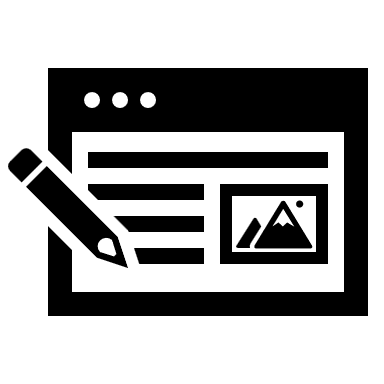 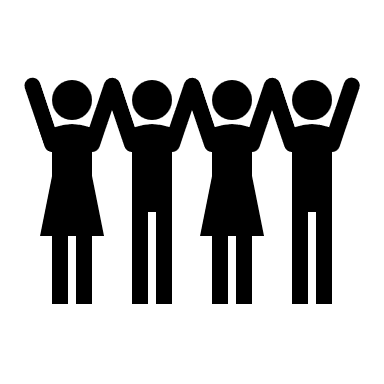 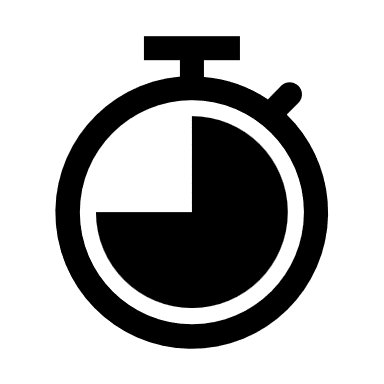 Technology
Amazon Workspace vs. Google Products, Server-Space, Software Licenses (Visualization Tools and Analyses)
Time
Faculty members (allocate time for QI when results are not immediate)
Personnel
Data analyst, Statisticians, Data Abstractors
Evaluation plan
PEOPLE
Number of learners (stratify by faculty, staff, external entities)

PROJECTS
Rate of completion
Project performance
Publications

IMPACT
Patient Outcomes
Reach (organization, community)
External Funding Secured
Faculty Promotion (building portfolios for professional advancement)
Questions/Discussion
Kate Remick: Kate.Remick@austin.utexas.edu
Krystle Bartley: Krystle.Bartley@austin.utexas.edu